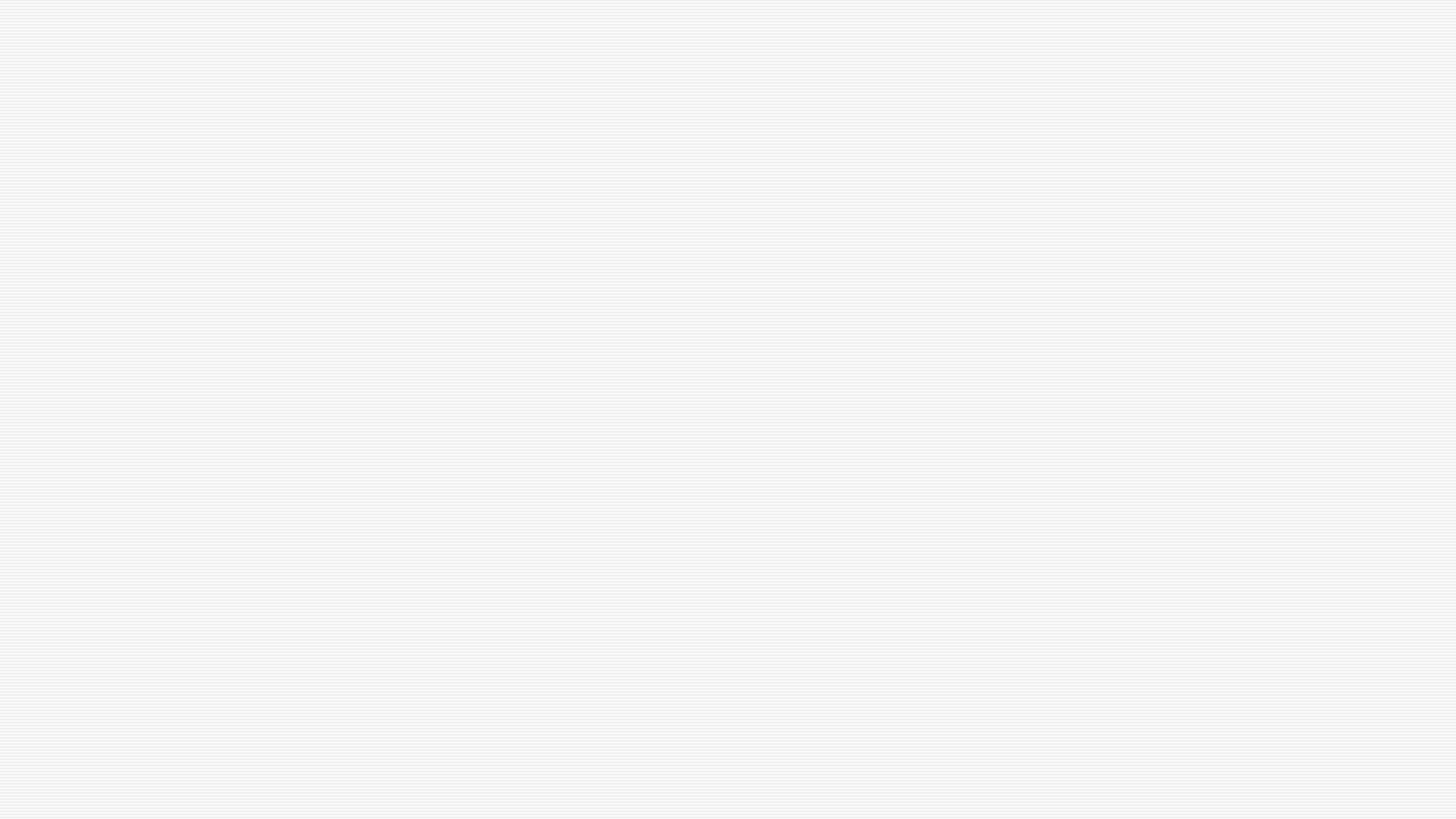 ACERCA DE LA COMPLEJIDAD Y LA MEDICINA
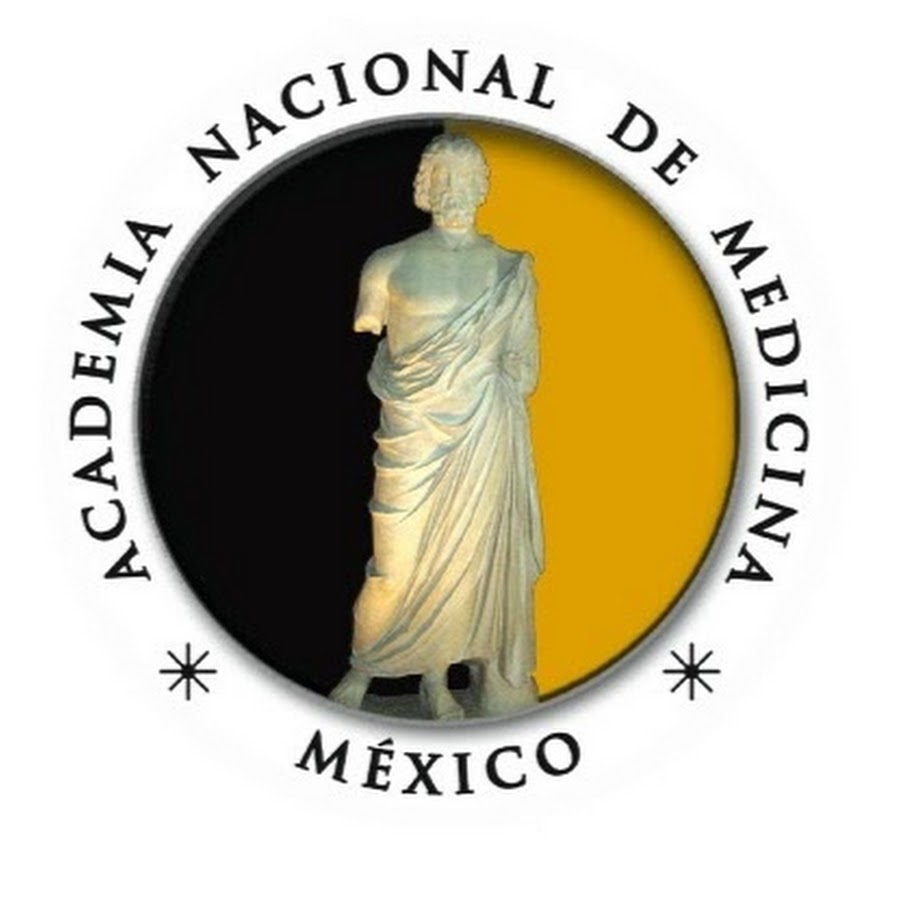 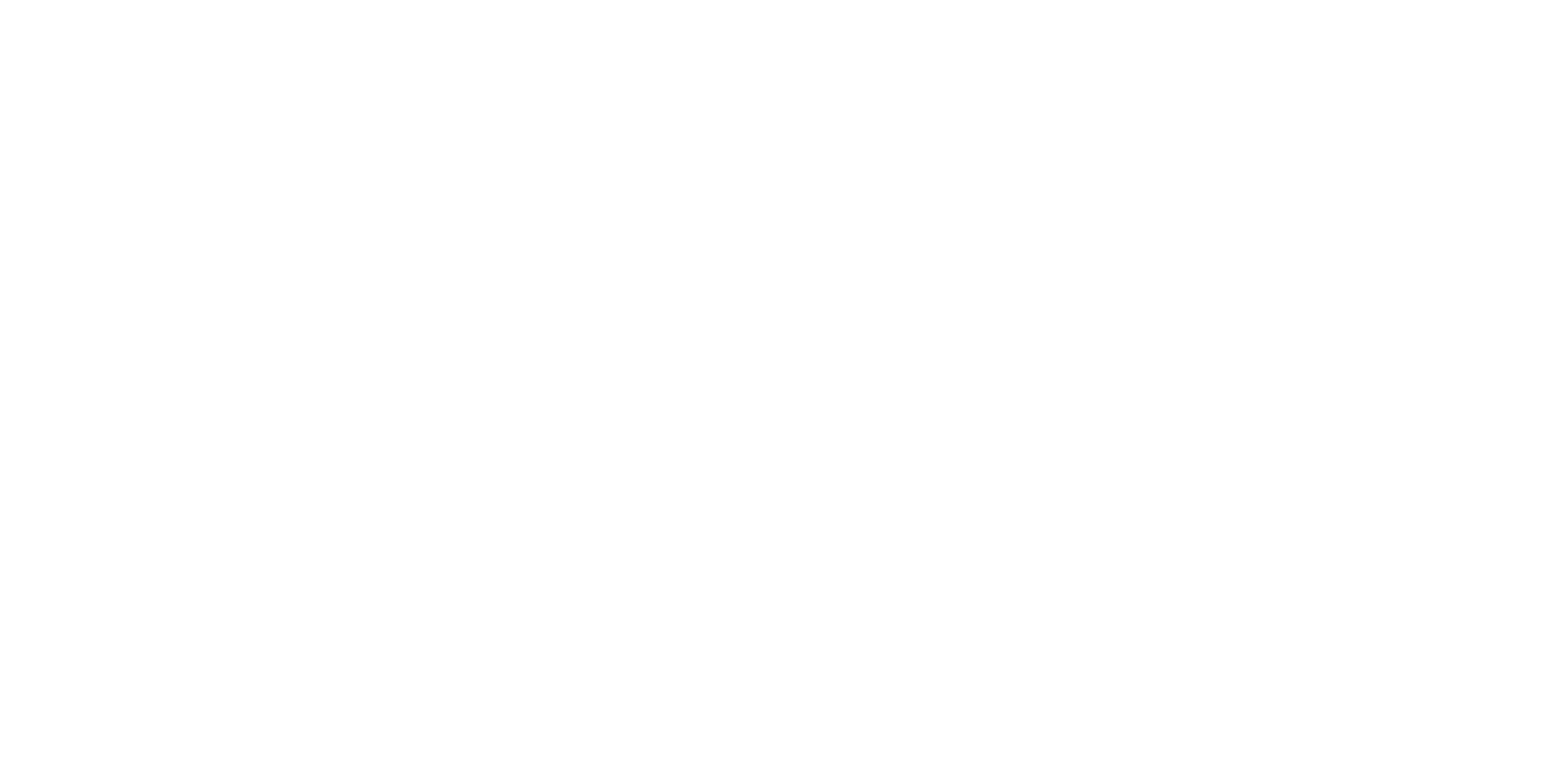 INTRODUCCIÓN
Dr. Guillermo Fajardo Ortiz
PARTICIPACIÓN
1. Dr. Alexander S. Fraçois Pomposo 
“La biología humana como proceso complejo”.
2. Dr. Alberto Lifshitz Guinzeberg
“La educación médica y complejidad”
3. Dr. Guillermo Fajardo Ortiz
“Las ciencias de la complejidad y la gestión hospitalaria”
4. Dr. Carlos Viesca Treviño
“La bioética en las ciencias de la complejidad”
5. Dr. José Ángel Córdova Villalobos
Comentarista oficial
Dr. Carlos Varela Rueda y Dra. Ana Carolina Sepúlveda Vildósola
Invitados especiales
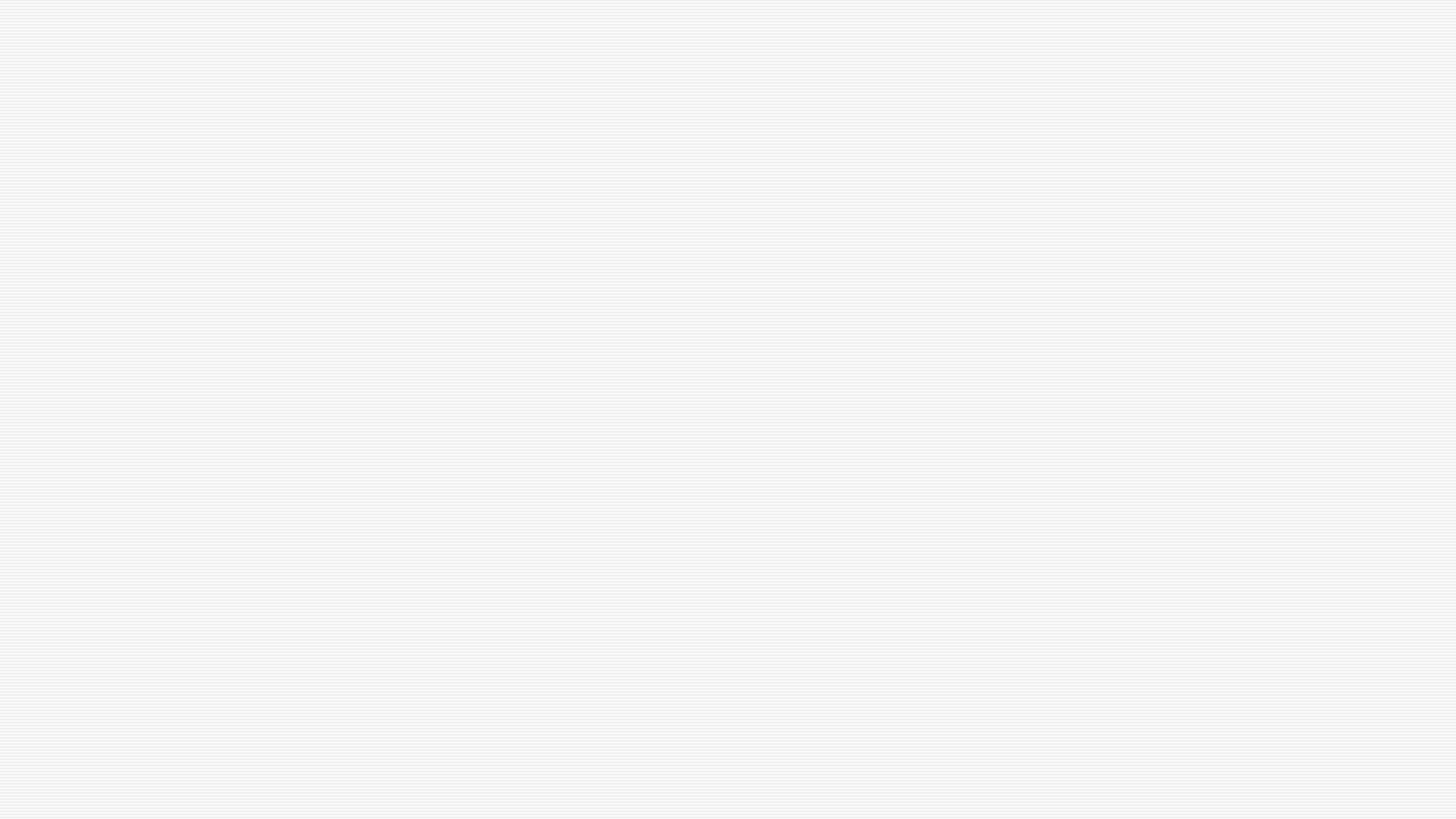 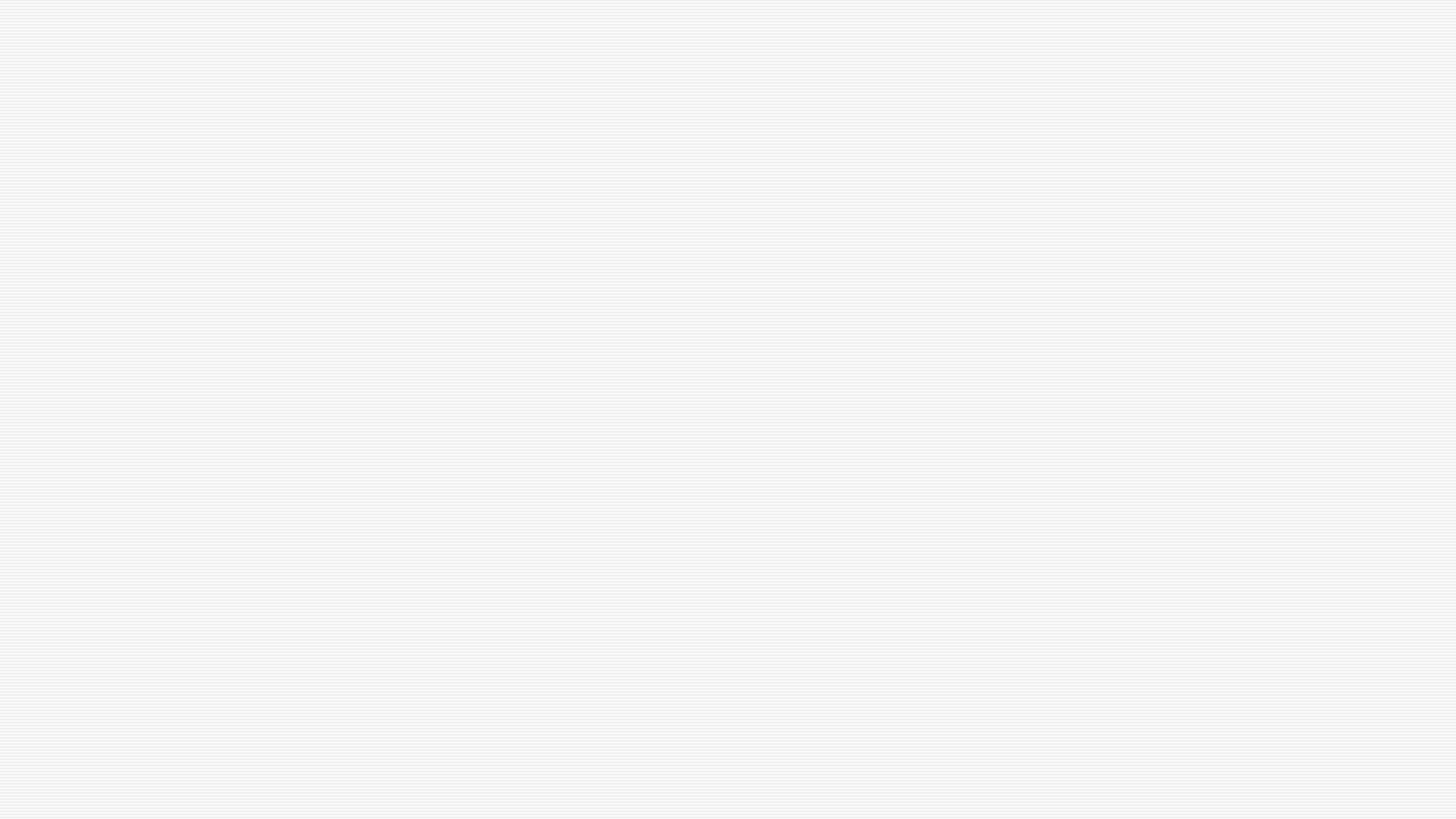 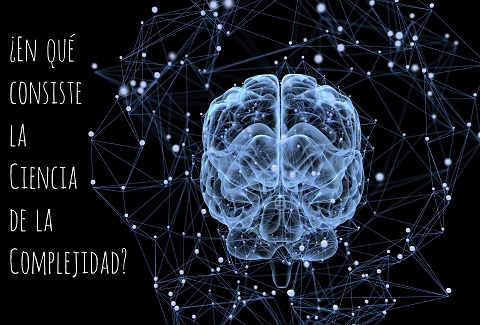 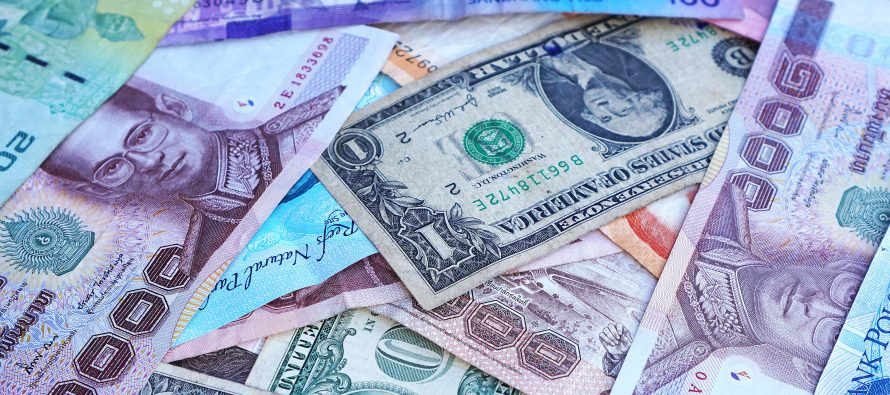 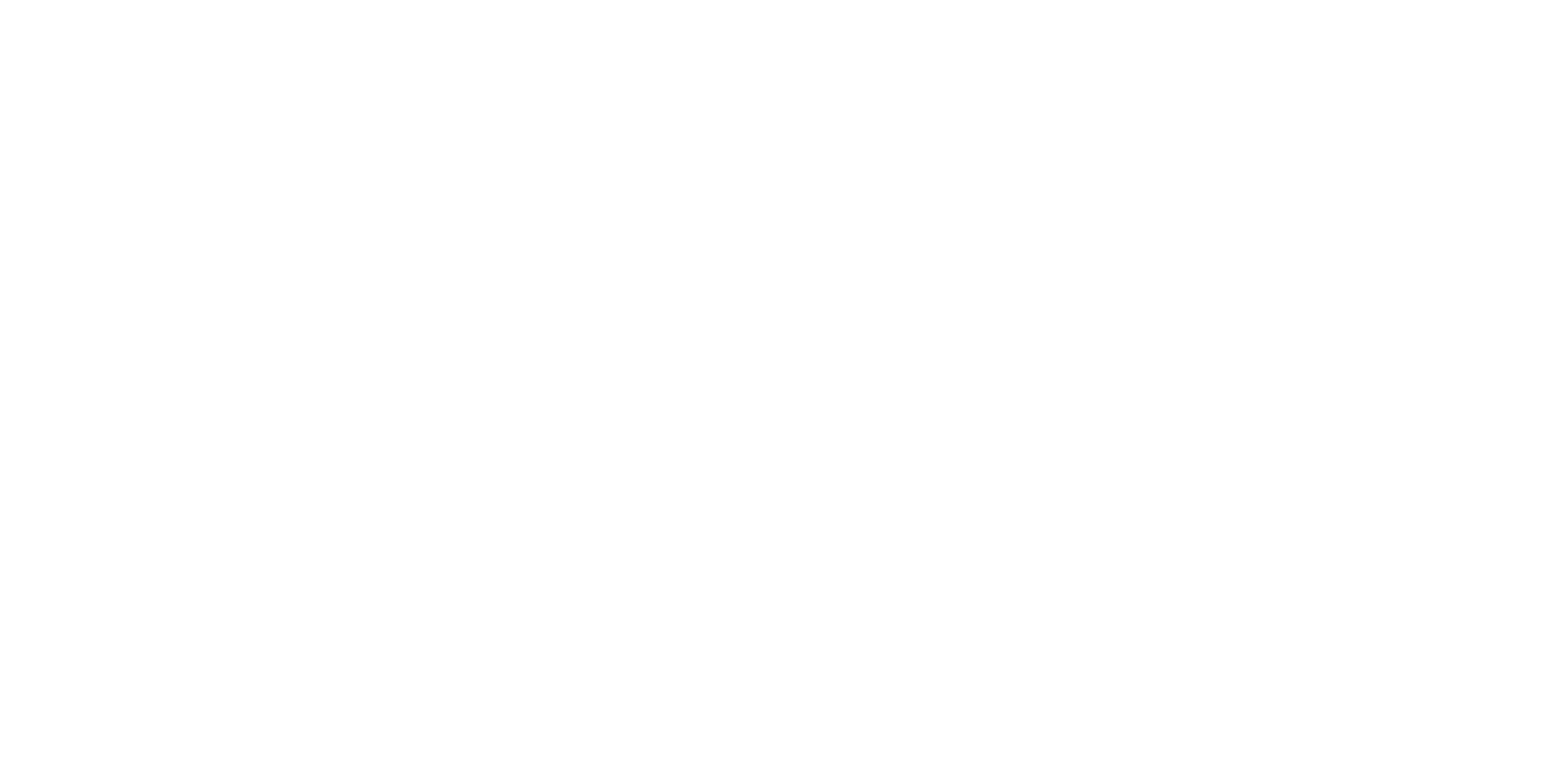 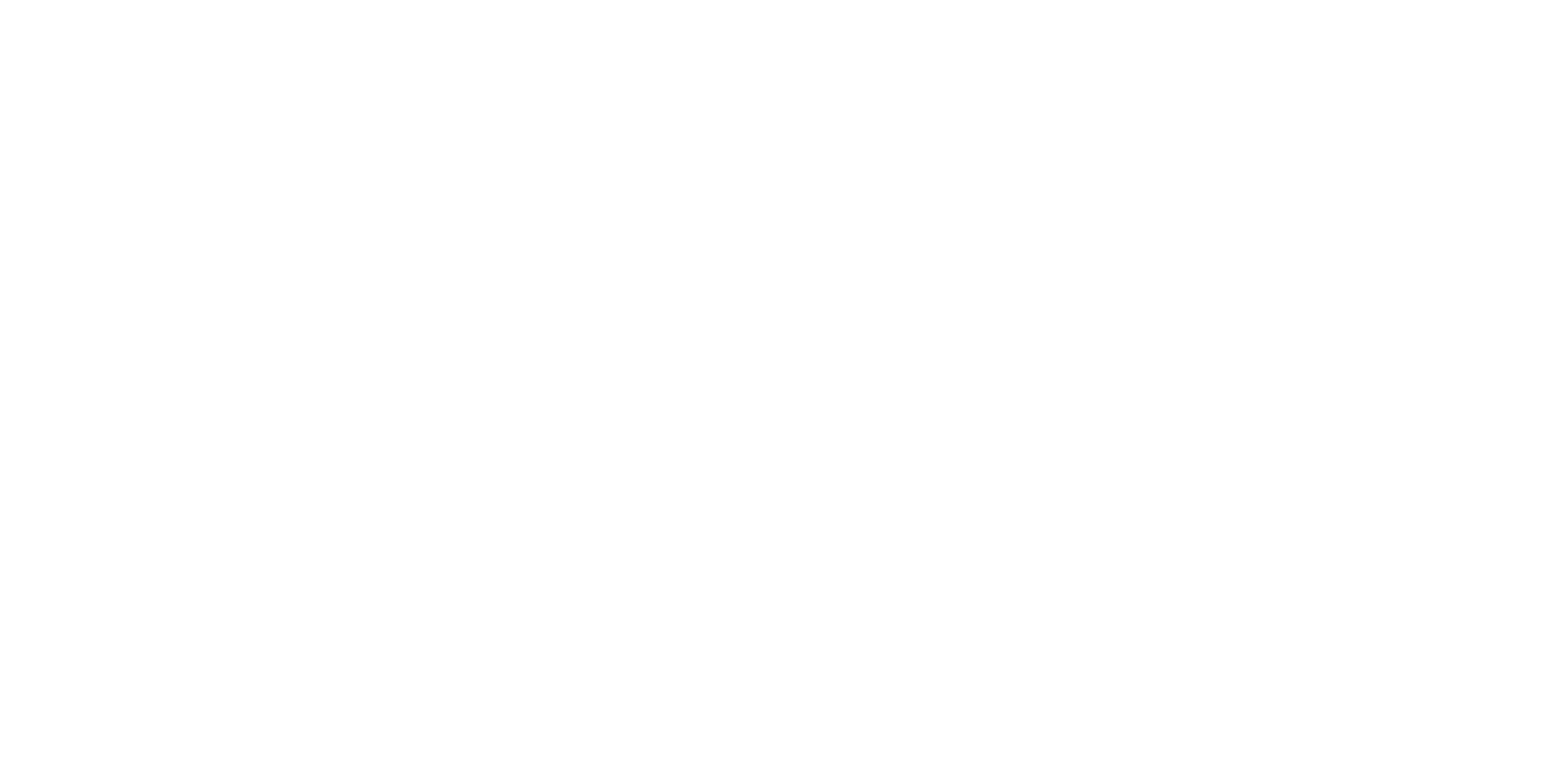 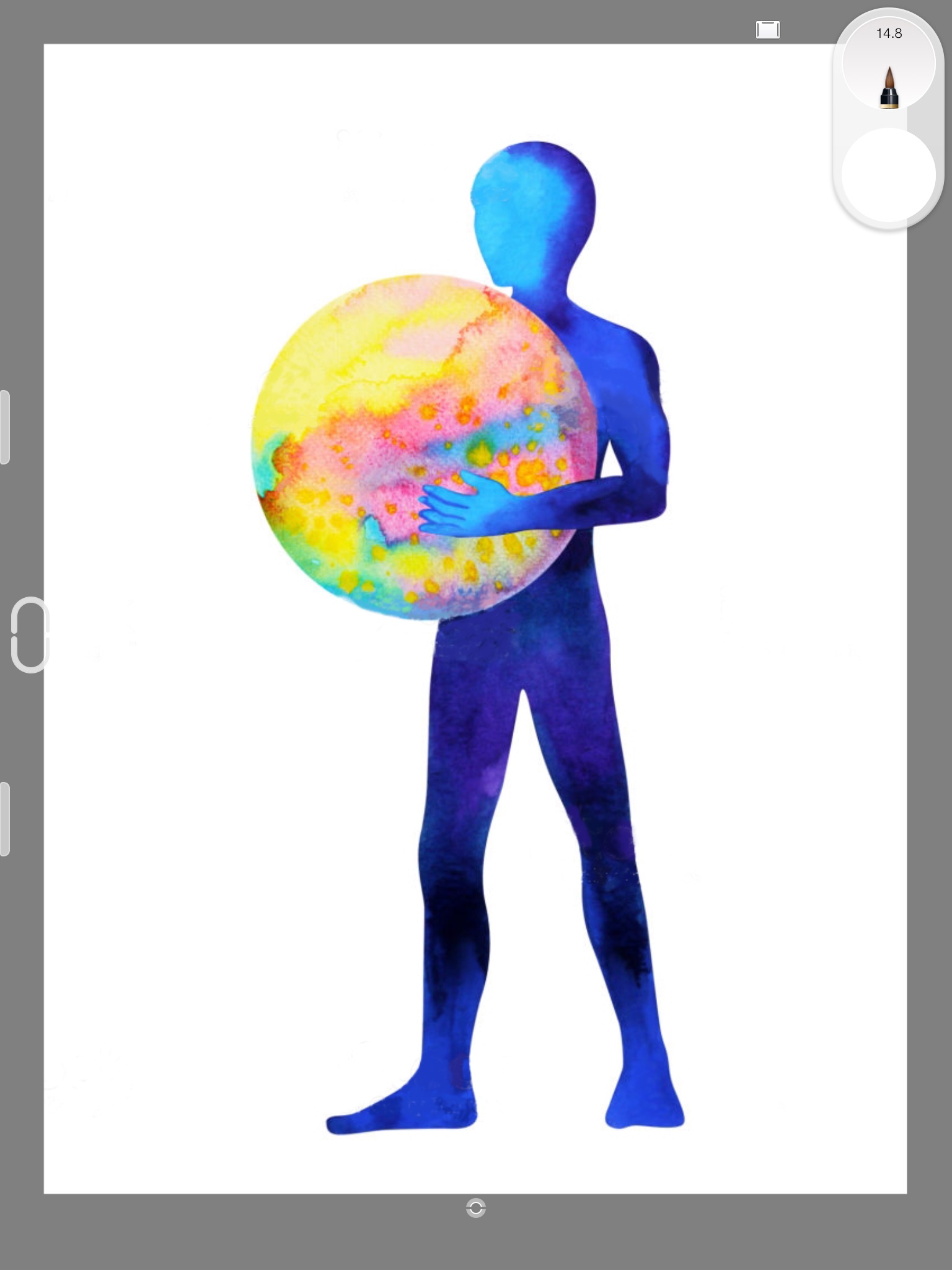 z
z
COMPLEJIDAD
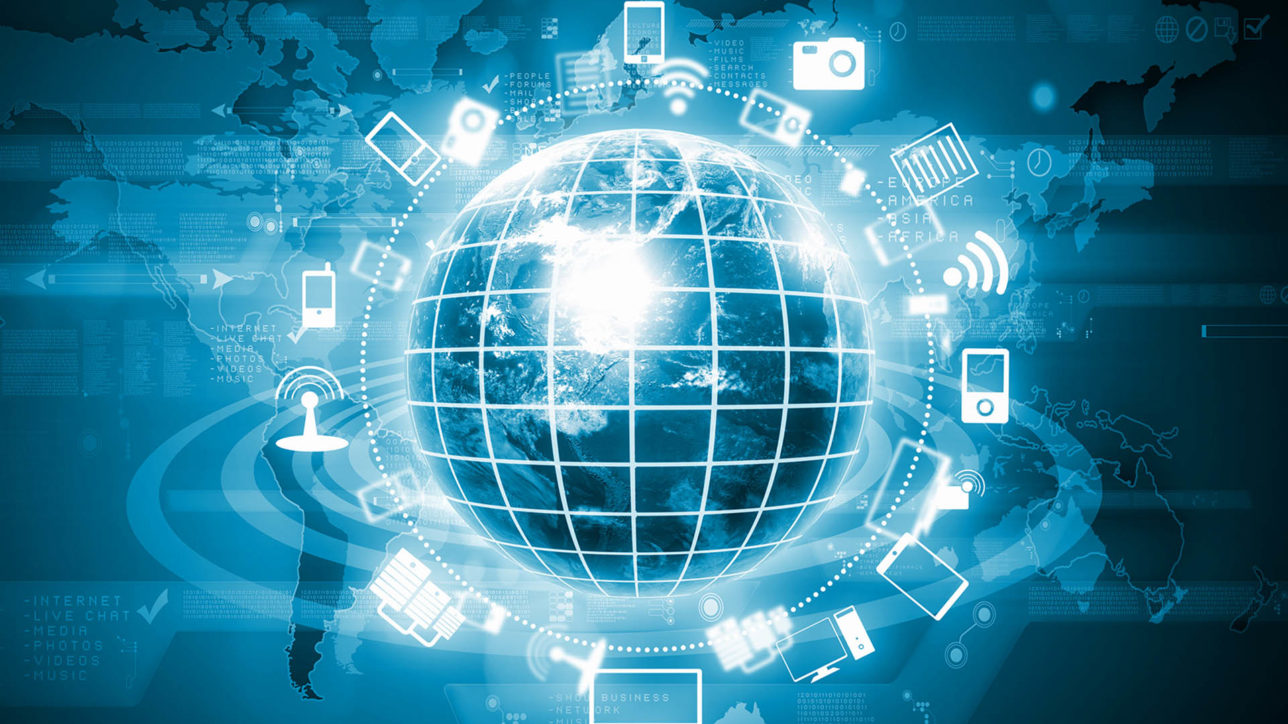 1
2
3
4
5
N. Osorio García
COMPLEJIDAD
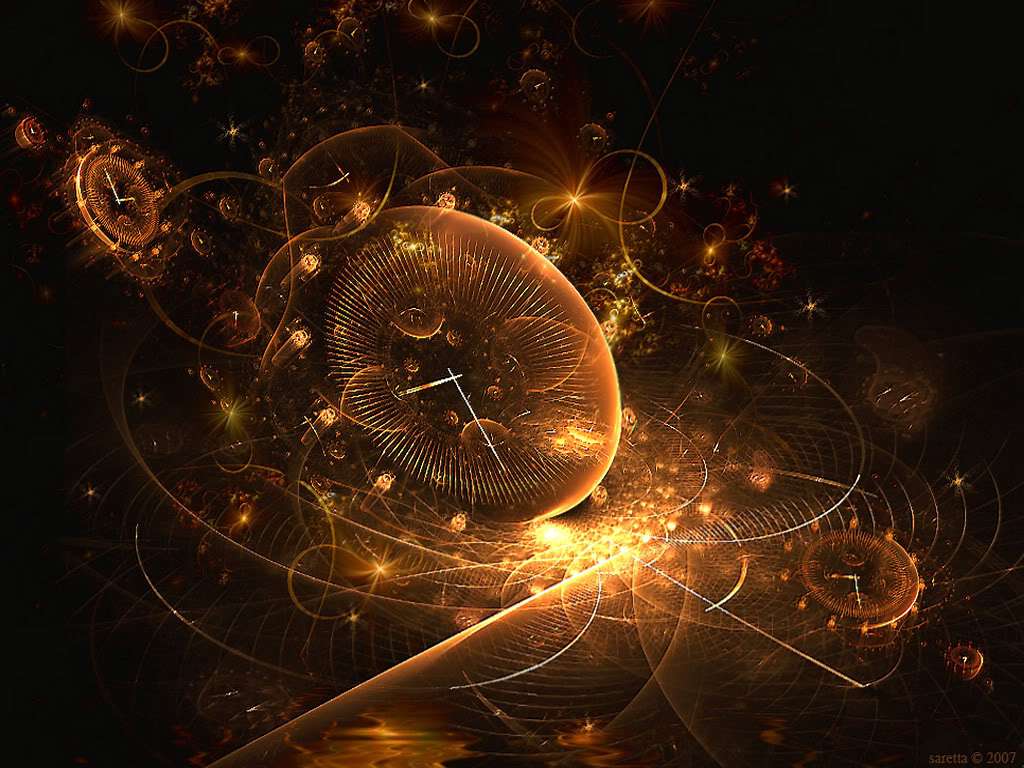 Leyes
Filosofía
Paradigma
Entorno
Humano
Formas de pensar
Matemáticas
Enseñanza
Biología
FILOSOFÍA, LÓGICA Y COMPLEJIDAD
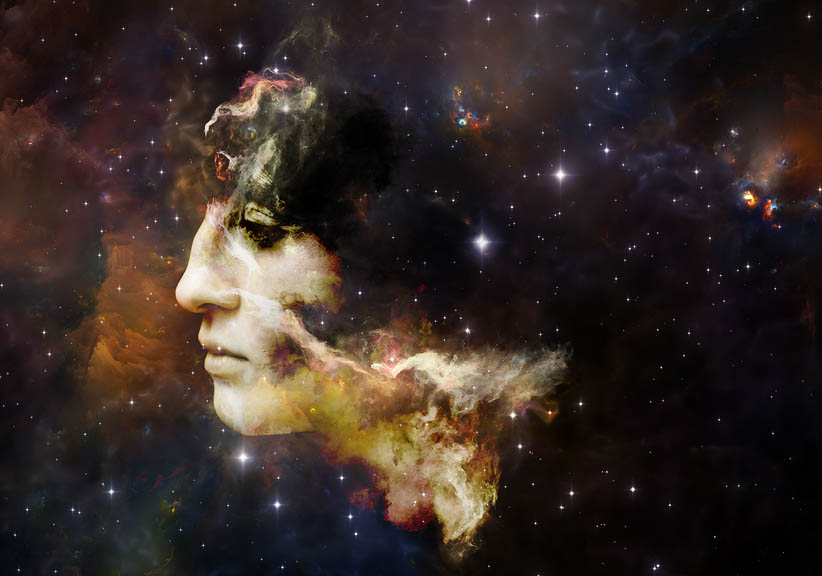 MATEMÁTICAS NO LINEALES, FÍSICA CUÁNTICA Y LA COMPLEJIDAD
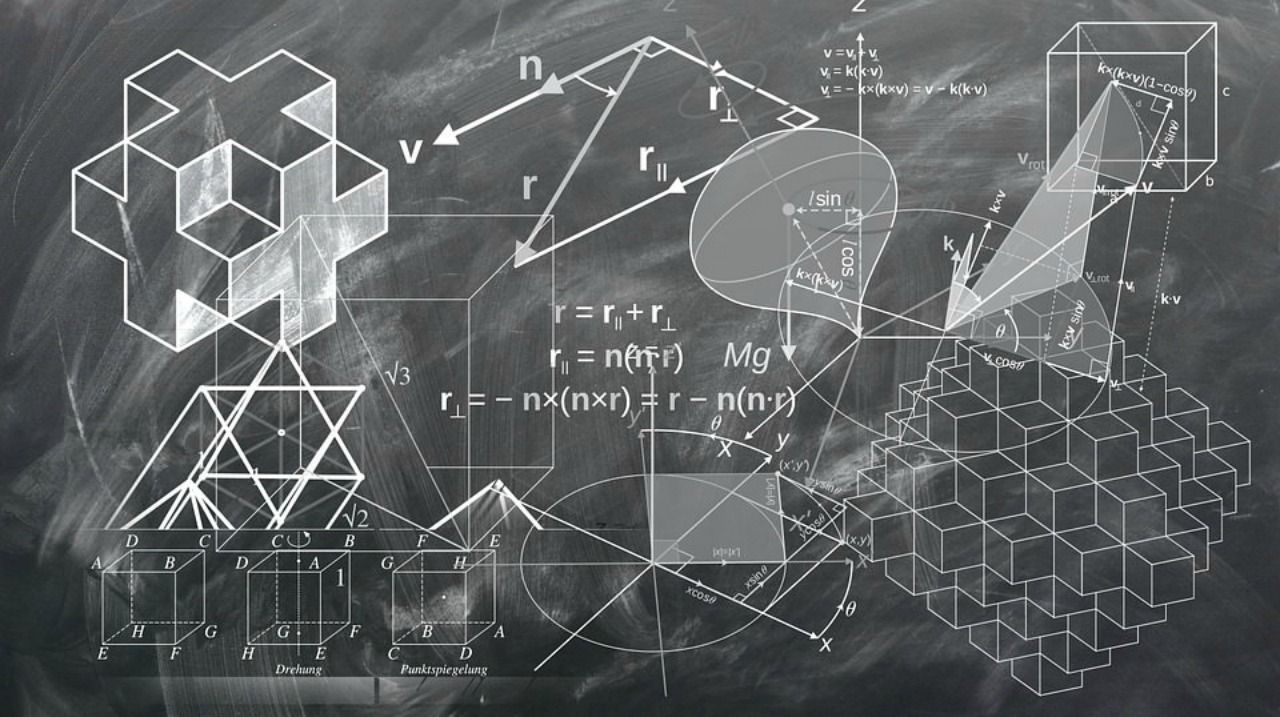 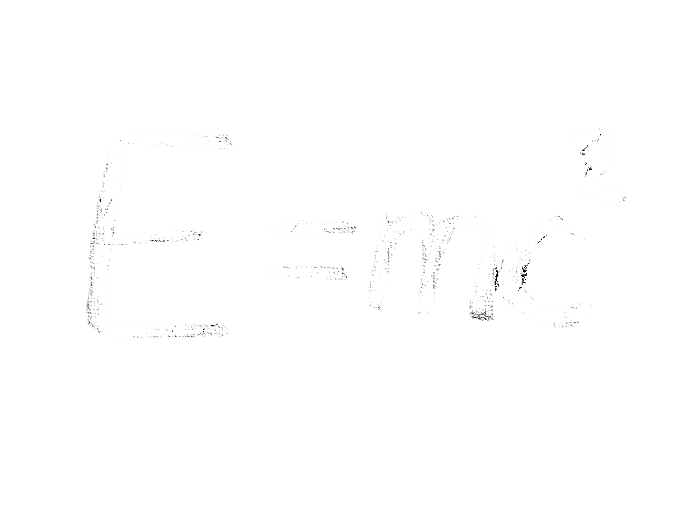 MEDICINA SIN COMPLEJIDAD
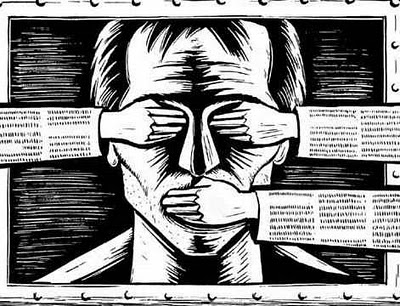 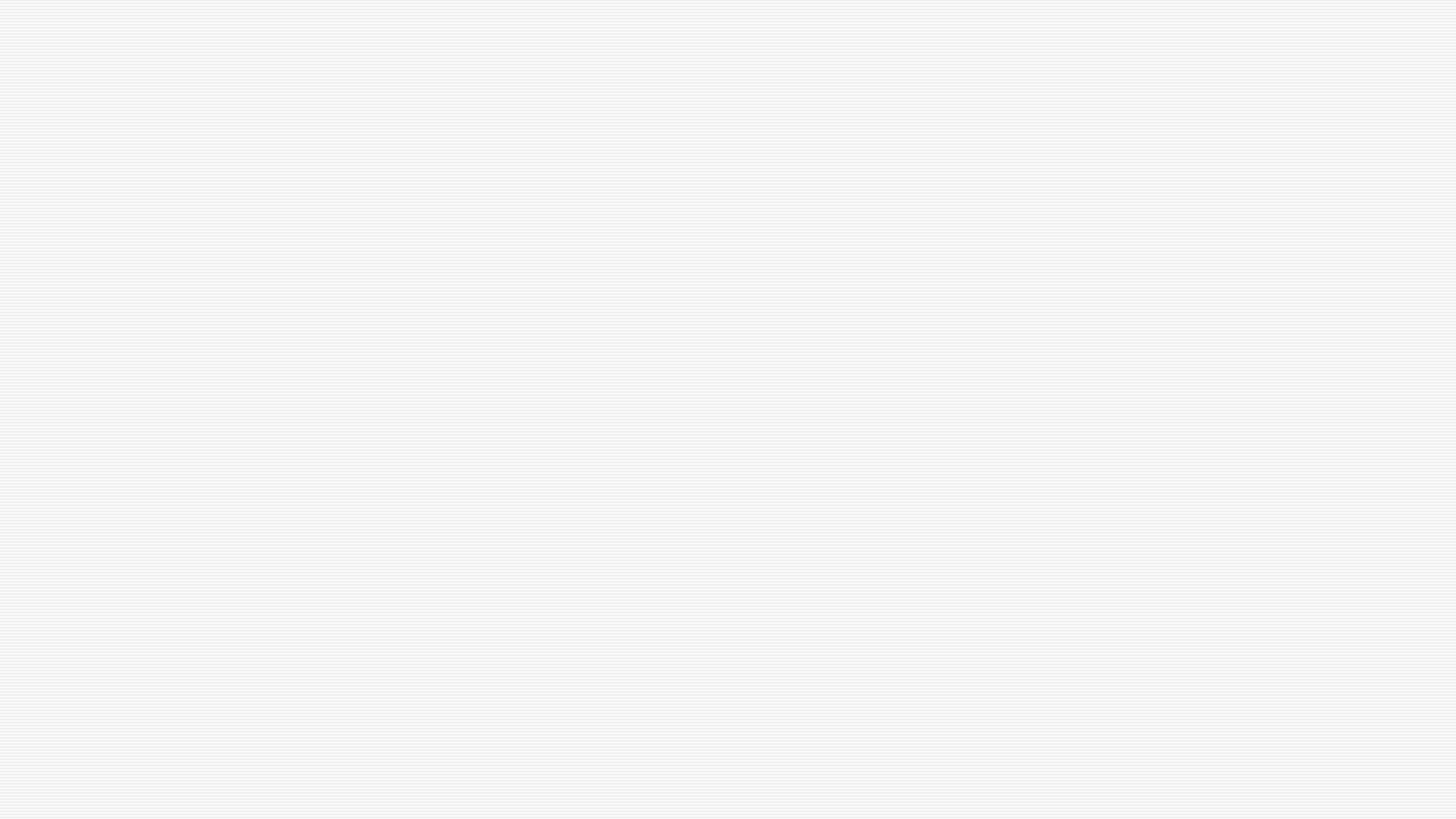 ACERCA DE LA COMPLEJIDAD Y LA MEDICINA
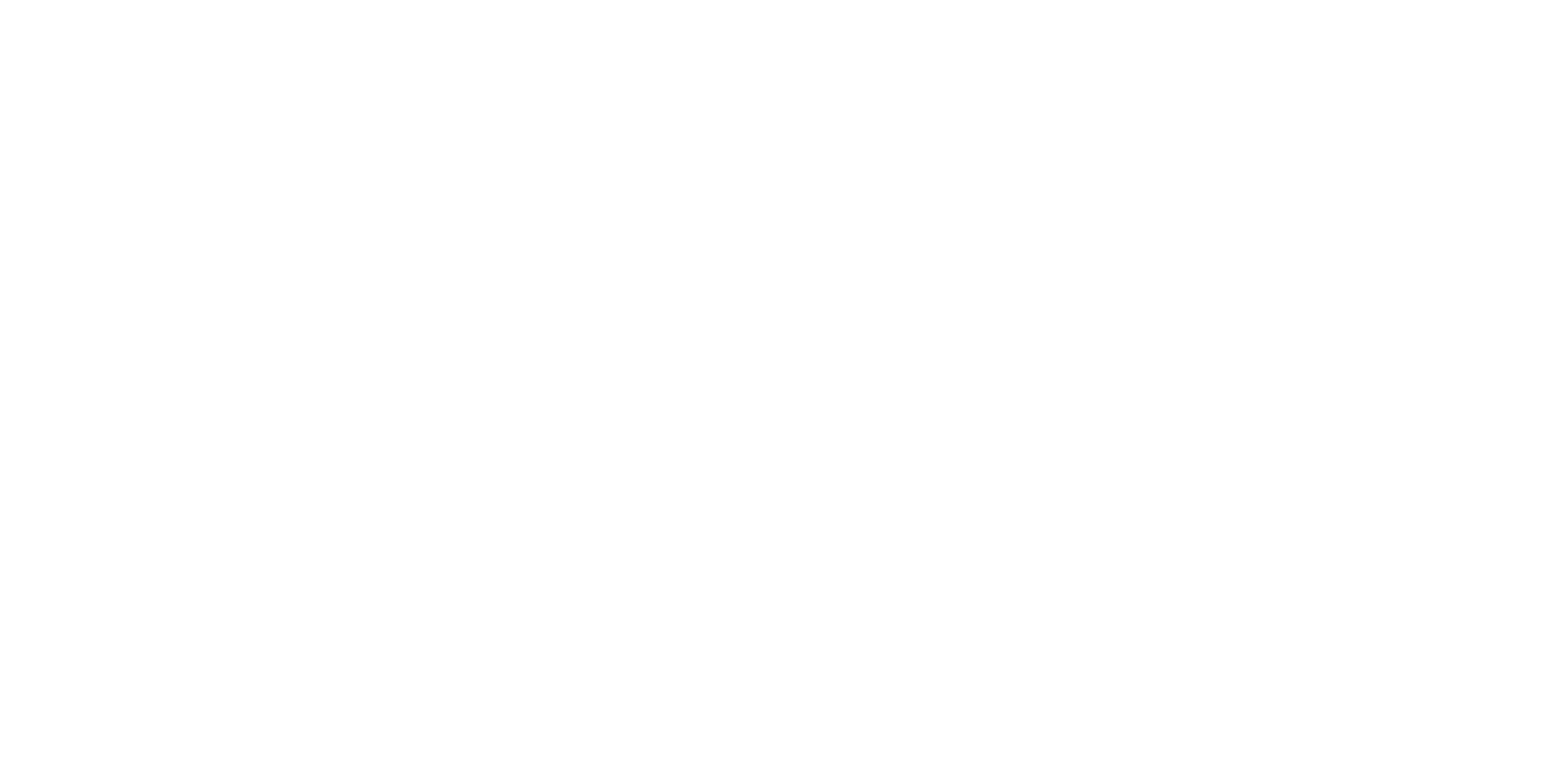 Coordinador:
Dr. Guillermo Fajardo Ortiz
Presentación elaborada por: Natalia Vuelta Sánchez